Measurement of Galactic diffuse gamma-ray emission with LHAASO
Qiang Yuan
for the LHAASO collaboration
Purple Mountain Observatory, Chinese Academy of Science
(2023, PRL, 131, 151001; arXiv:2411.16021)

Theory metting experiment: particle astrophysics and cosmology
Jan. 5-11, 2025, Quy Nhon, Vietnam
SNR
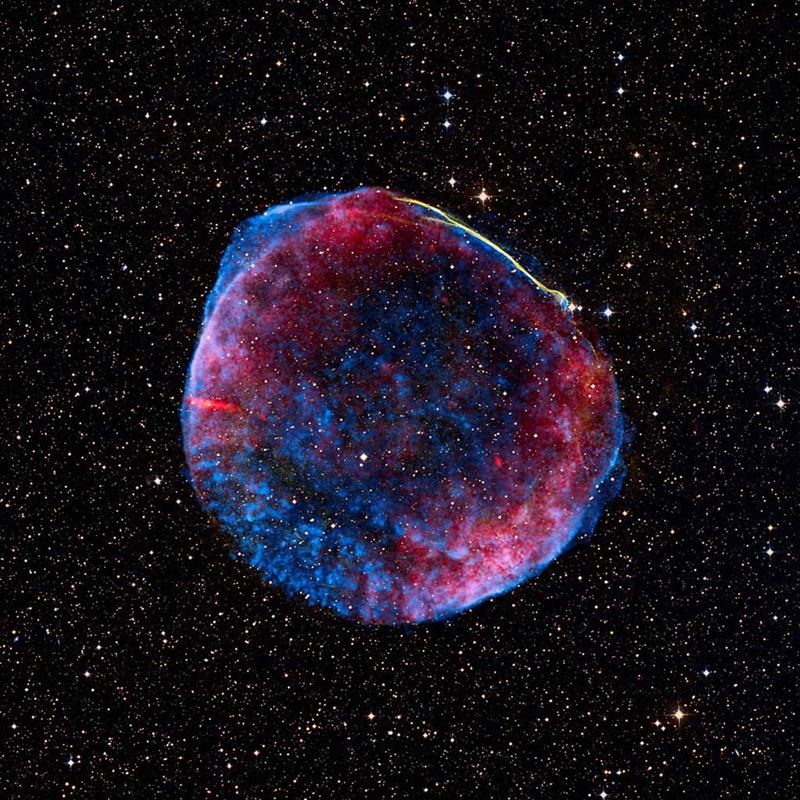 Spectra
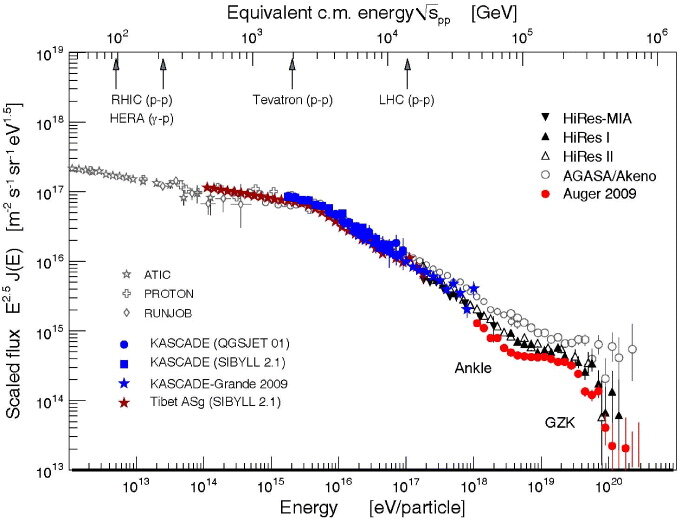 Anisotropy
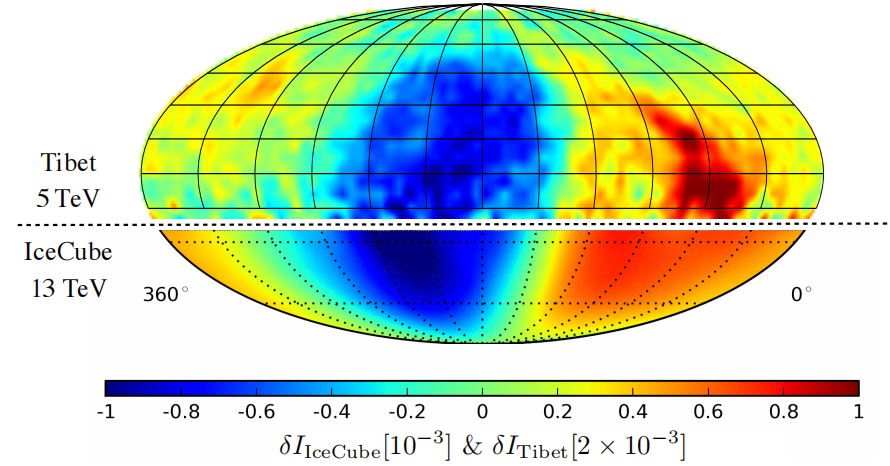 BH
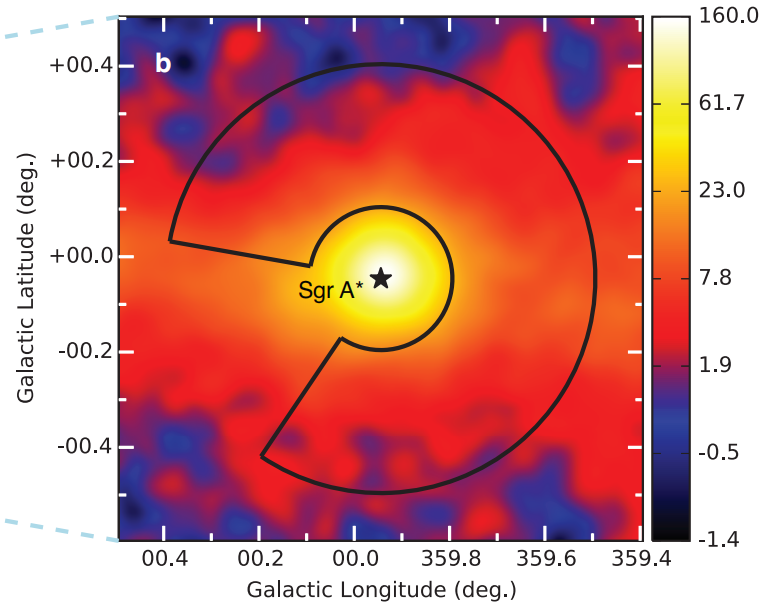 EM emission
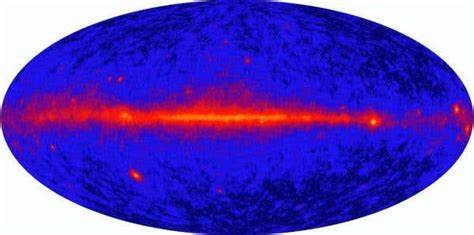 Star cluster
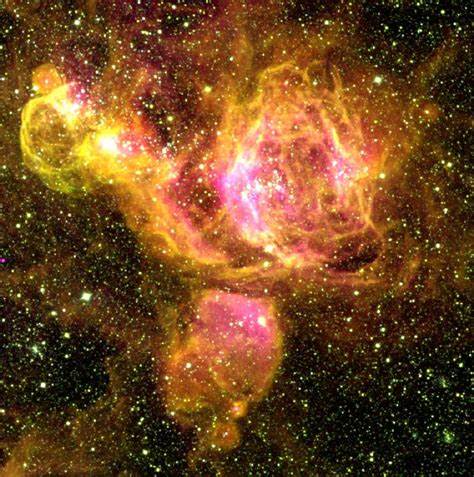 General picture of Galactic cosmic rays
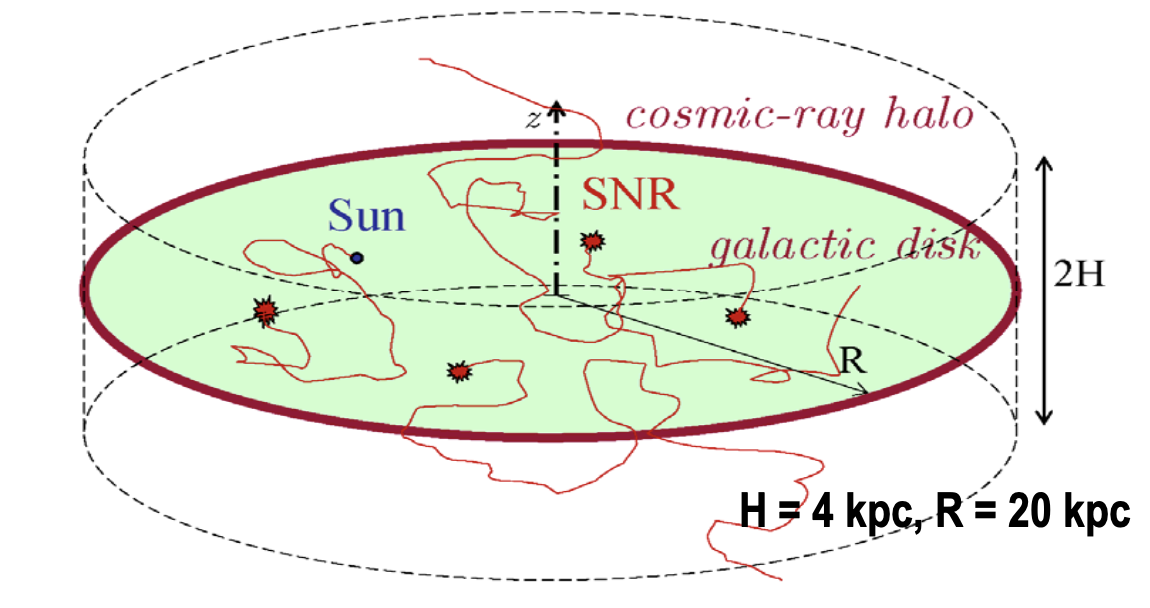 DM？
Diffuse γ rays are expected a priori to be produced by CR interactions during the propagation, and are thus powerful probe of CR propagation
2
Origins of Galactic diffuse γ rays
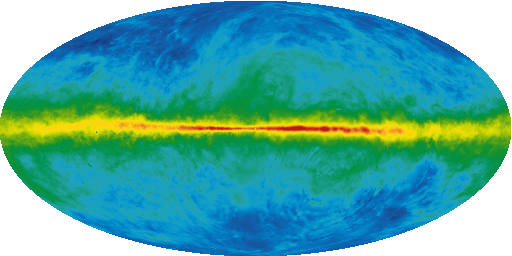 p,α + ISM → 0 → 2
e + ISM →  (bremsstrahlung)
e + ISRF →  (inverse Compton)
3
Diffuse γ-ray observations from space
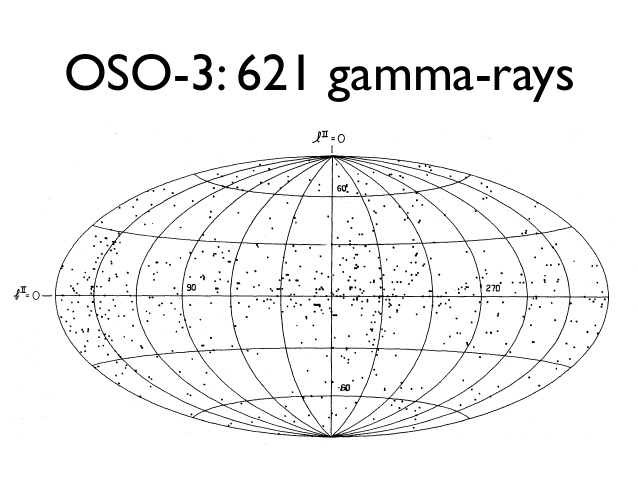 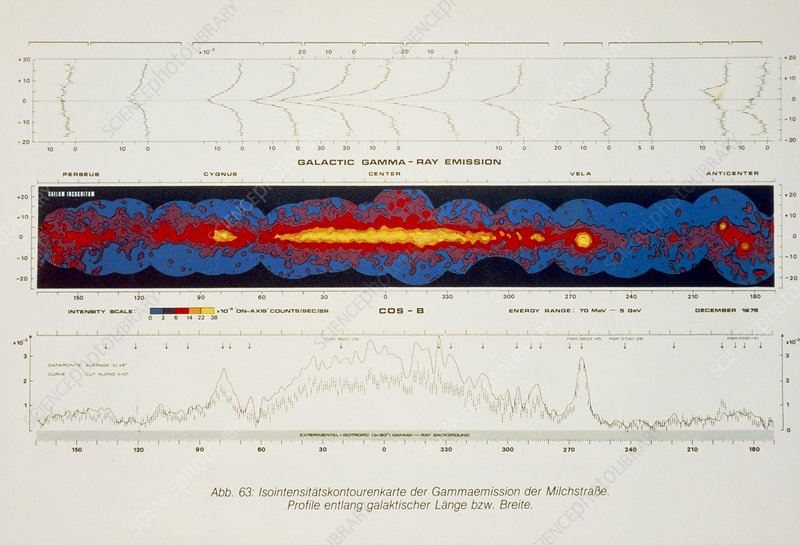 COS-B
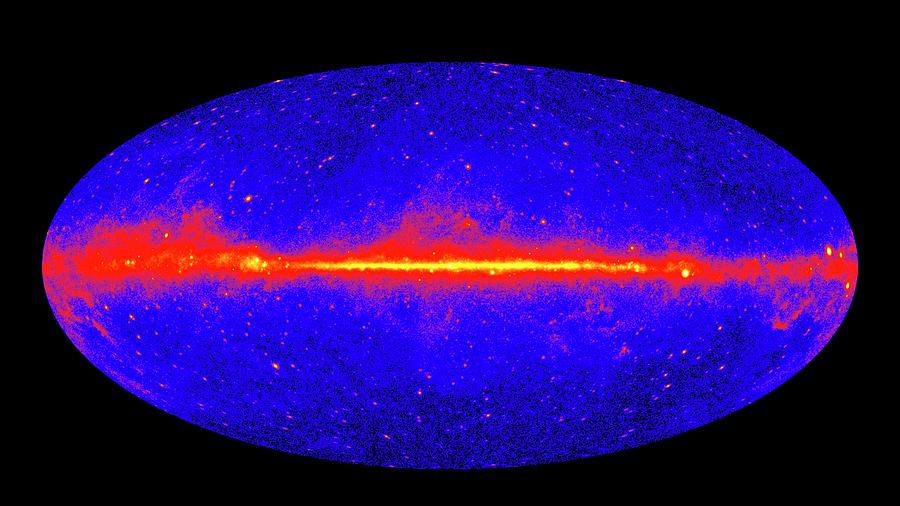 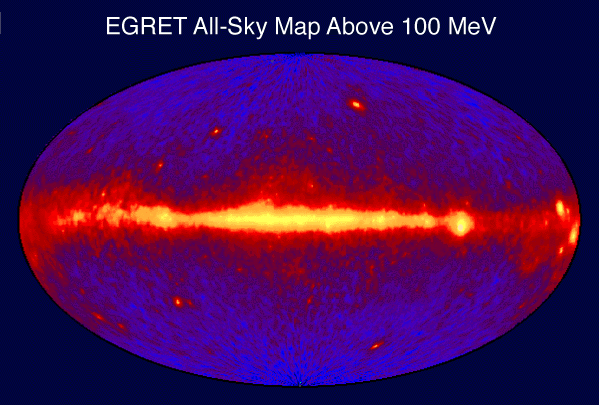 Fermi
4
VHE diffuse measurement on ground
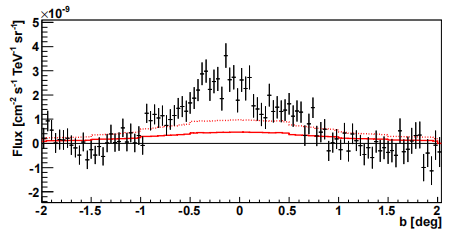 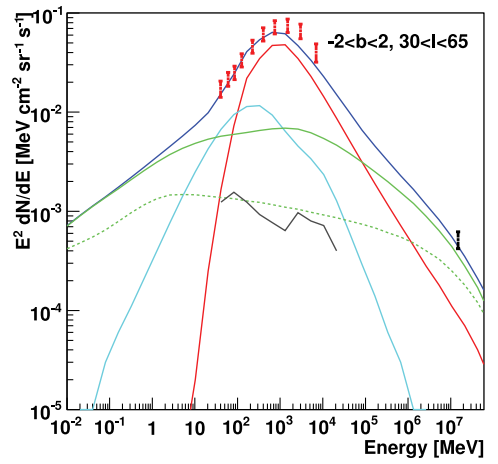 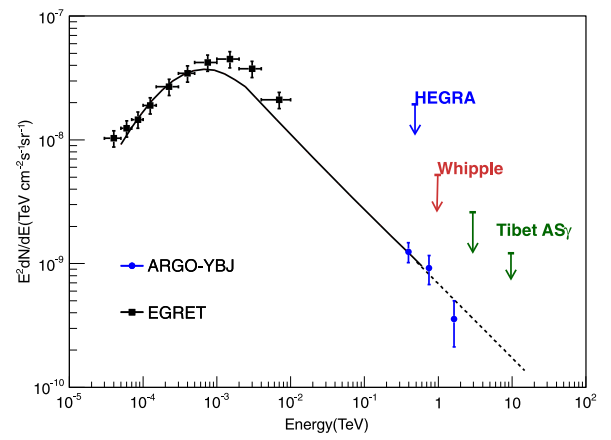 Milagro (2008)
ARGO-YBJ (2015)
HESS (2014)
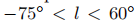 HAWC (2024)
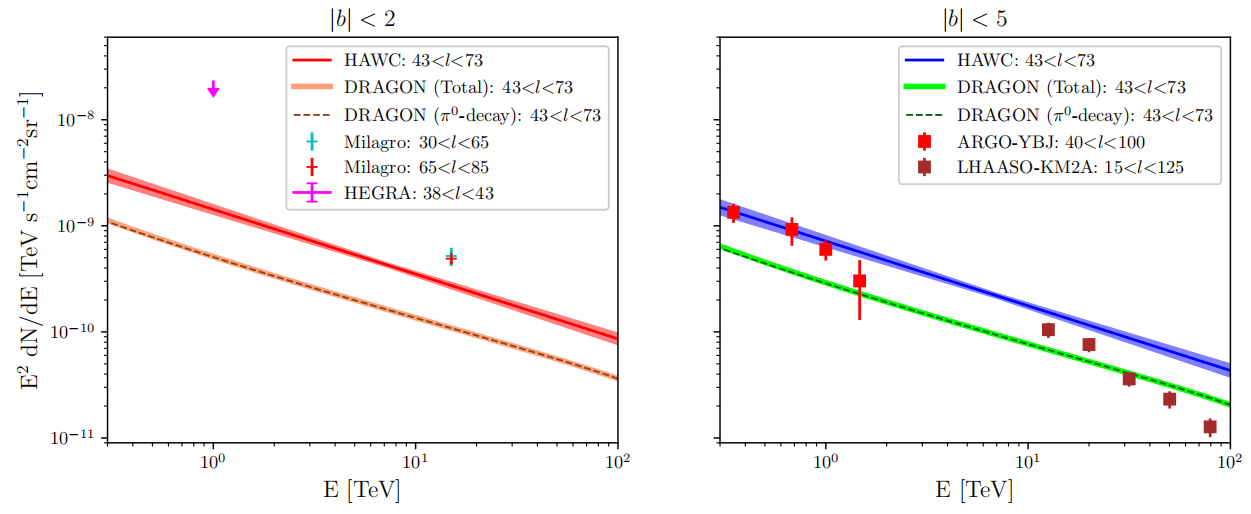 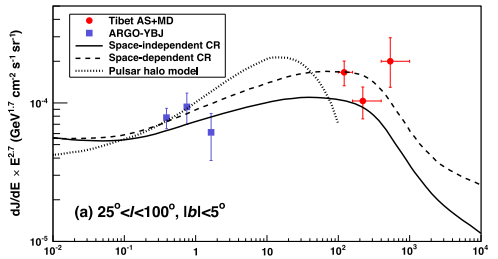 Tibet-ASγ (2021)
5
Wide-band diffuse emission measurements
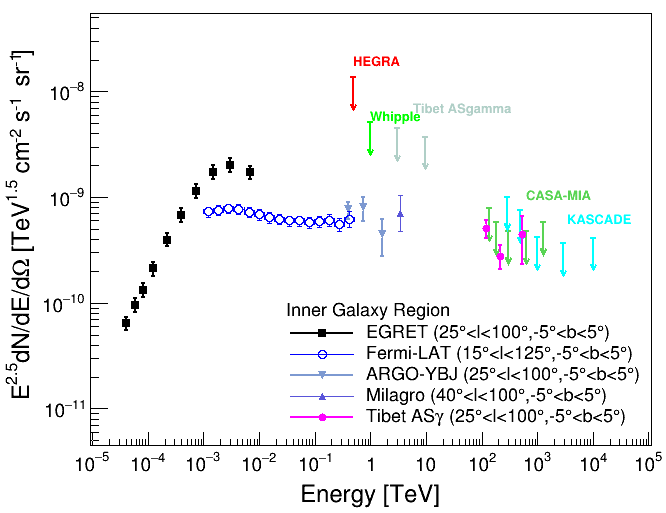 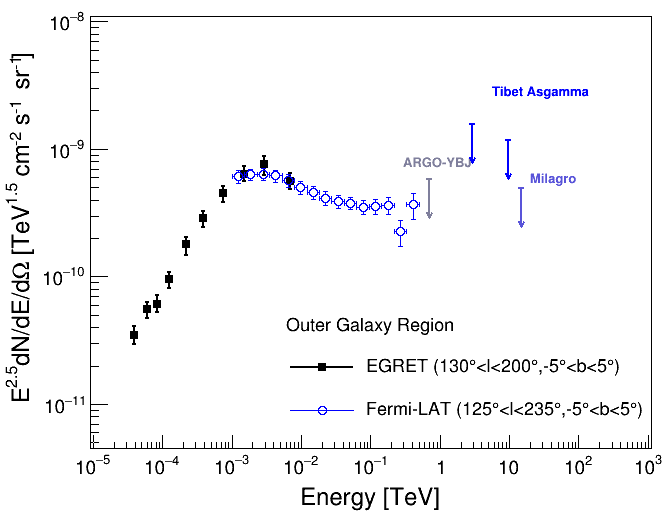 Upper limits:
ARGO-YBJ（99% C.L., 130°< l < 200°, |b| < 5°）
Milagro (95%C.L., 136° < l < 216°, |b| < 2°) 
Tibet ASγ (99% C.L., 140° < l < 225°, |b| < 2°)
HEGRA (99% C.L., 38° < l < 43°, |b| < 2°), 
Whipple (99.9% C.L., 38.5° < l < 41.5°, |b| < 2°) 
Tibet ASγ (99%C.L., 20° < l < 55°, |b| < 2°)
CASA-MIA (90%.C.L., 50° < l < 200°, |b| < 5°)
6
Large High Altitude Air Shower Observatory——LHAASO
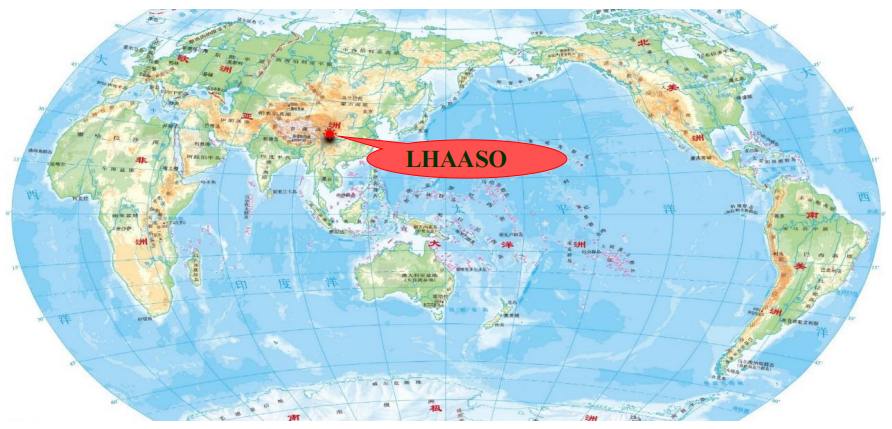 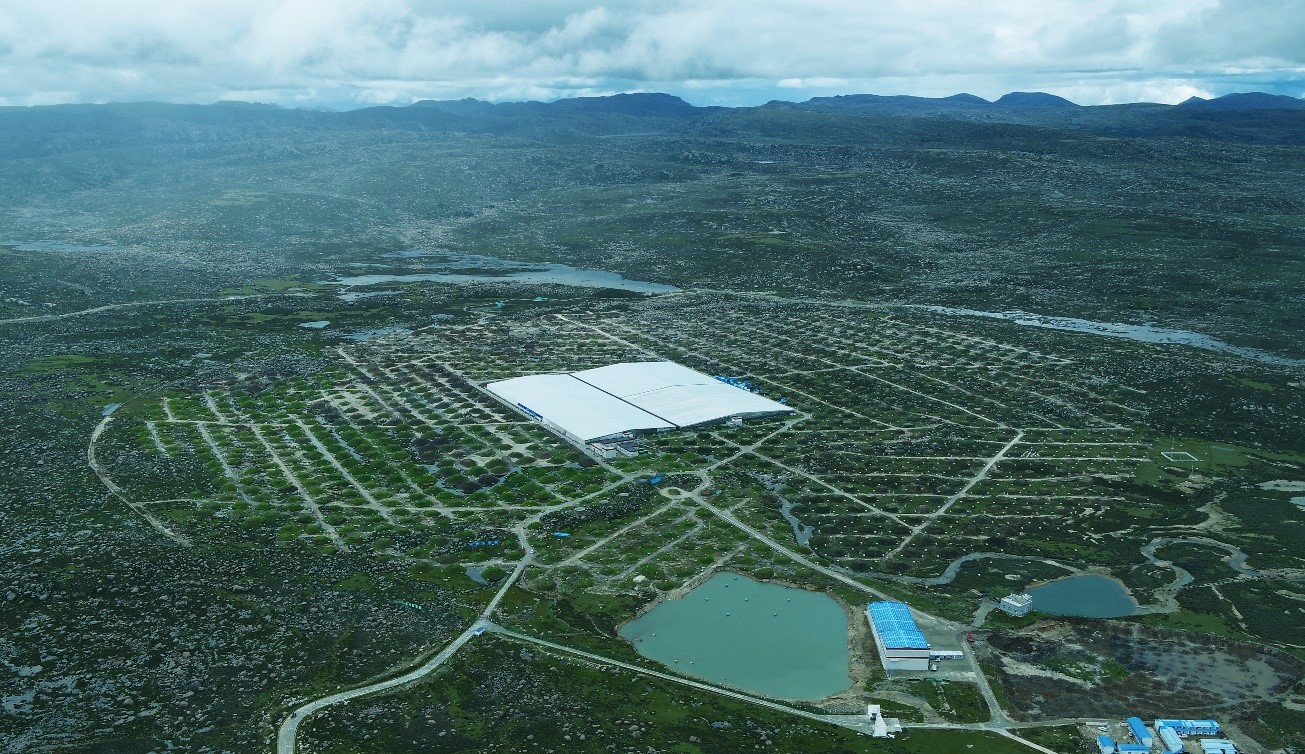 Haizi mountain, Sichuan, China, 4410 m above the sea level
LHAASO uses hybrid detector arrays: the square kilometer array (KM2A), the water Cherenkov detector array (WCDA), and the wide field-of-view Cherenkov telescope array (WFCTA)
Full operation since July 2021
7
Air shower detection of cosmic rays
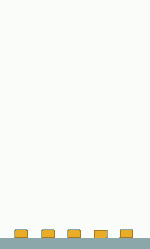 18
8
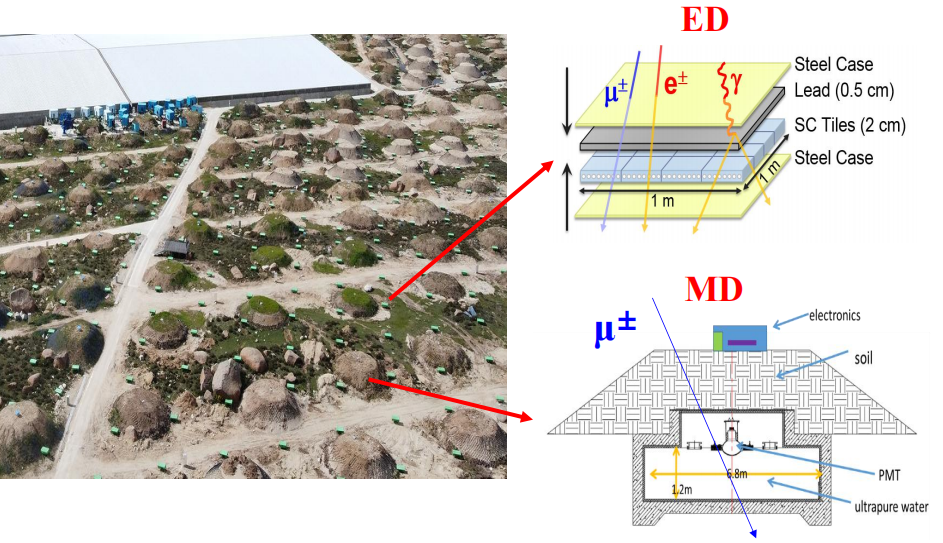 5155 EDs
1188 MDs
KM2A: Square Kilometer Array
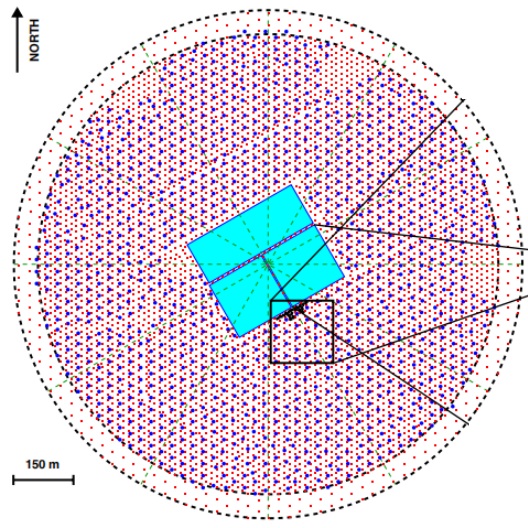 1.3 km2 area covered by 5155 electromagnetic detectors, used for energy and direction reconstruction
1188 muon detectors used for gamma/hadron distinguish
Energy coverage: 10 TeV - 100 PeV
9
WCDA: Water Cherenkov Detector Array
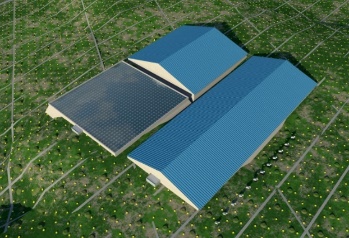 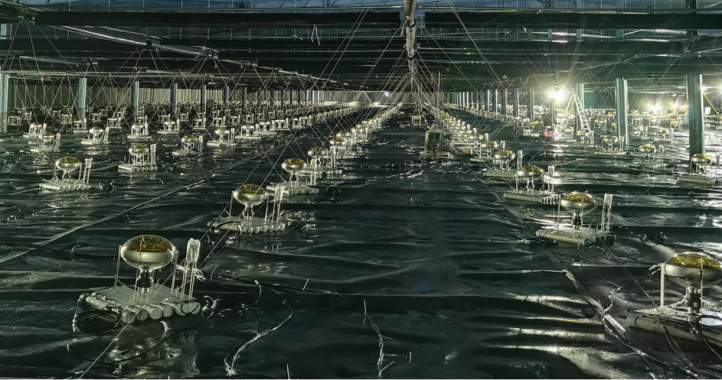 78000 m2 water tank to detect Cherenkov light produced by air shower particles in water
Energy coverage: 0.3 TeV - PeV
10
WFCTA: Wide Field Cherenkov Telescope Array
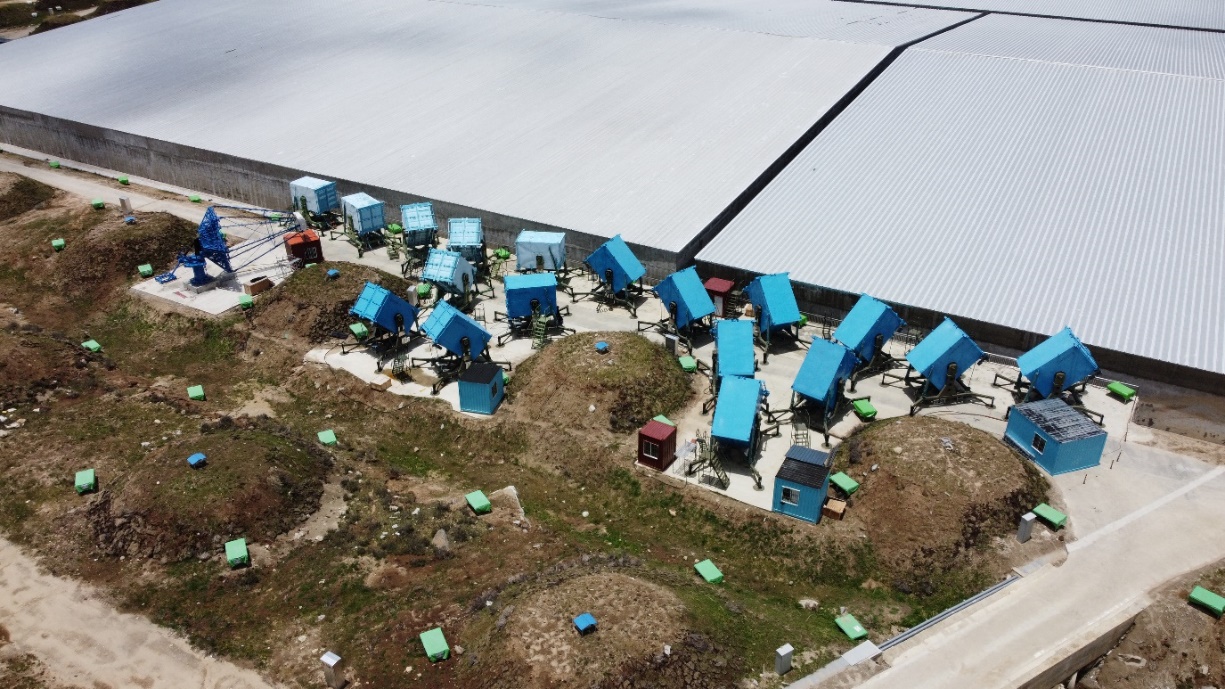 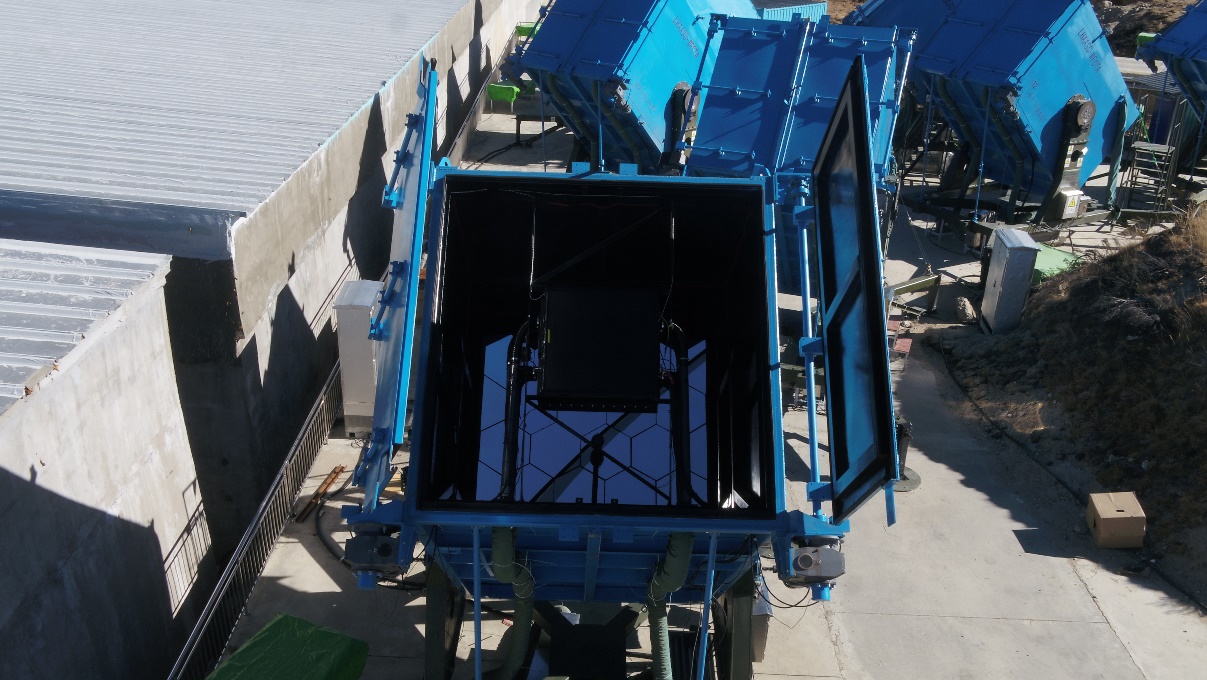 18 WFCTA used to distinguish particles with different mass, each one has an area of 4.7 m2 each and covers a square sky with area 16°×16°
Energy coverage: 10 TeV - 100 PeV
11
Gamma-CR discrimination
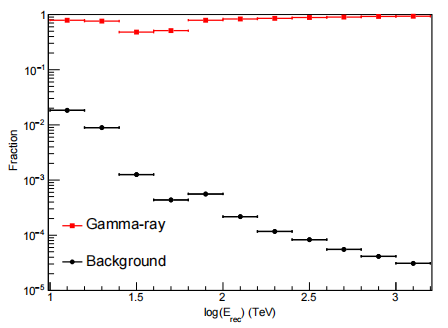 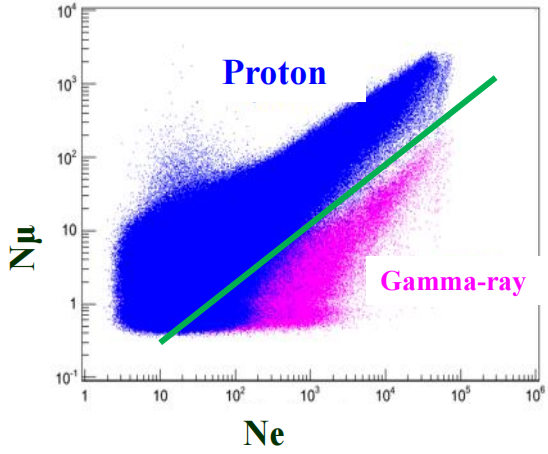 Chin. Phys. C, 45, 025002 (2021)
KM2A
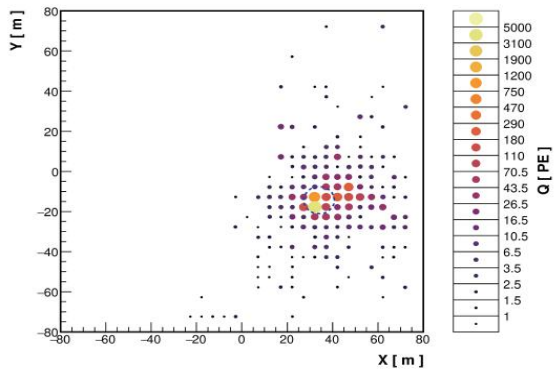 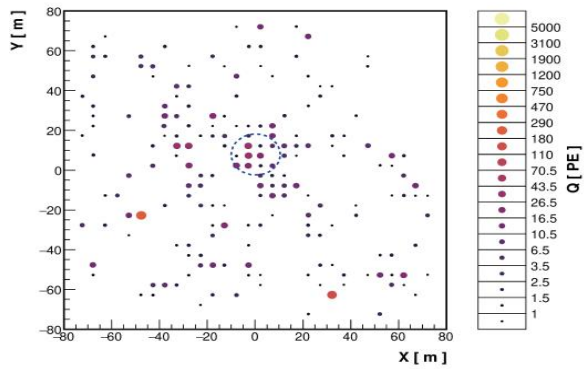 Chin. Phys. C, 45, 085002 (2021)
WCDA
12
Gamma-ray performance
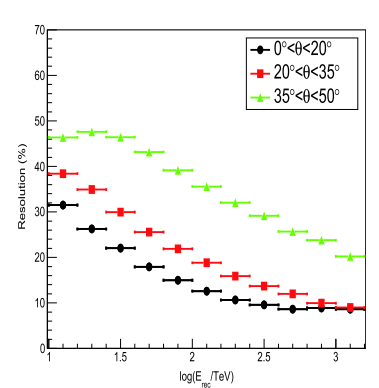 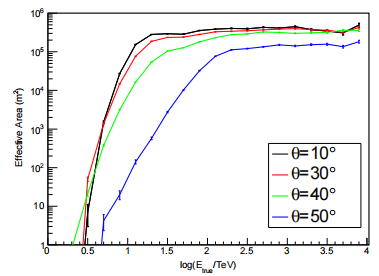 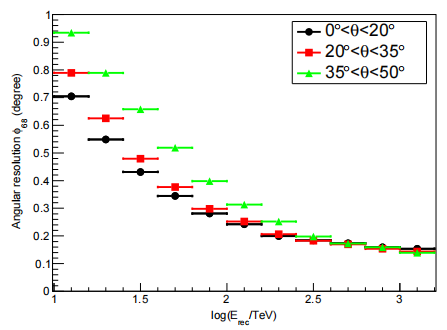 Angular resolution
Energy resolution
Effective area
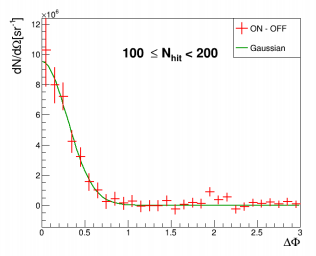 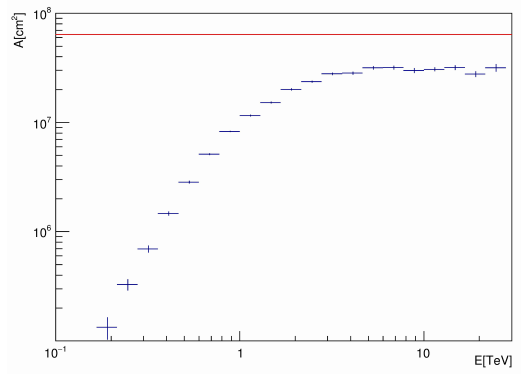 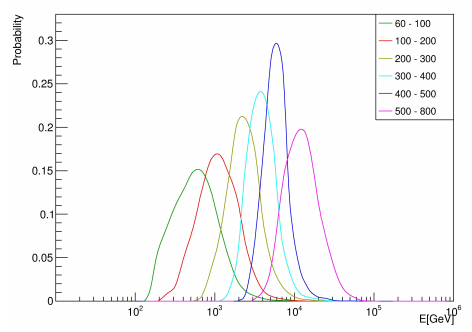 13
Objectives of LHAASO
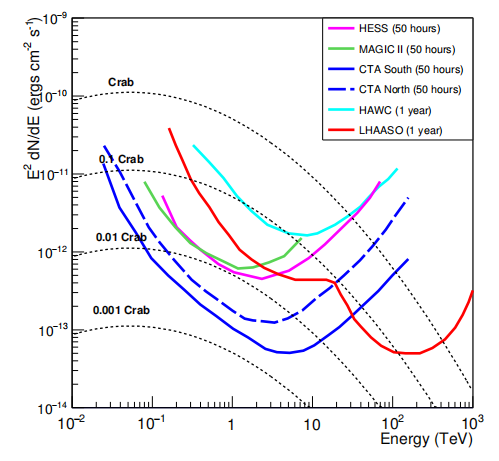 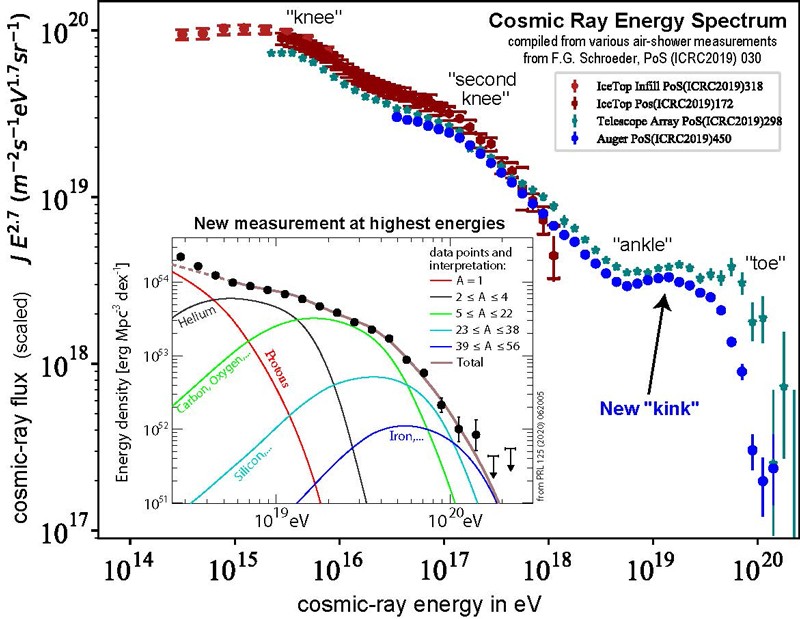 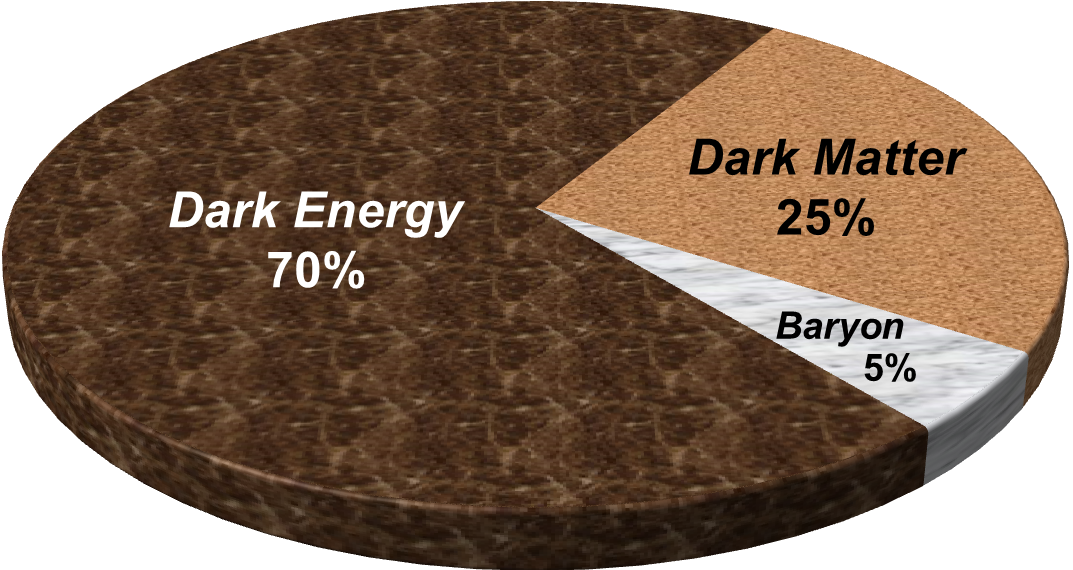 Probe the origin of CRs, via precise measurements of spectra and anisotropies
Survey the ultra-high-energy gamma-ray sky with unprecedented sensitivity
Search for new physics
See X.-J. Bi’s talk
14
LHAASO sky coverage
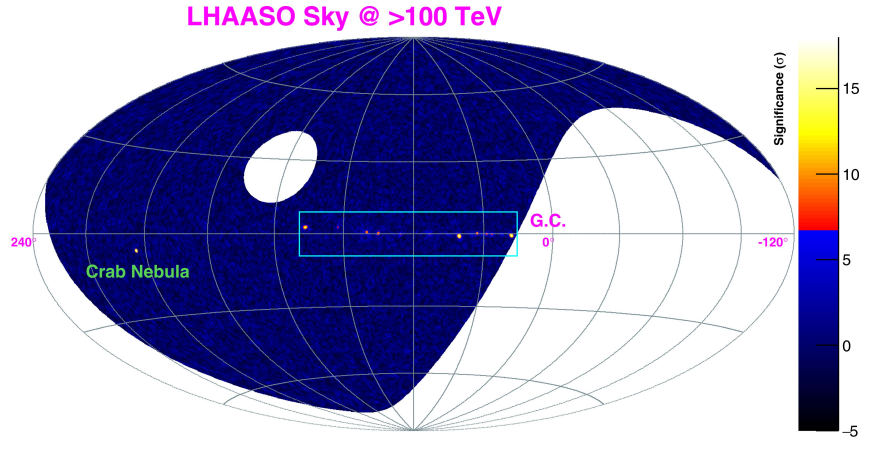 15°< l < 235°
15
Resolved source masks
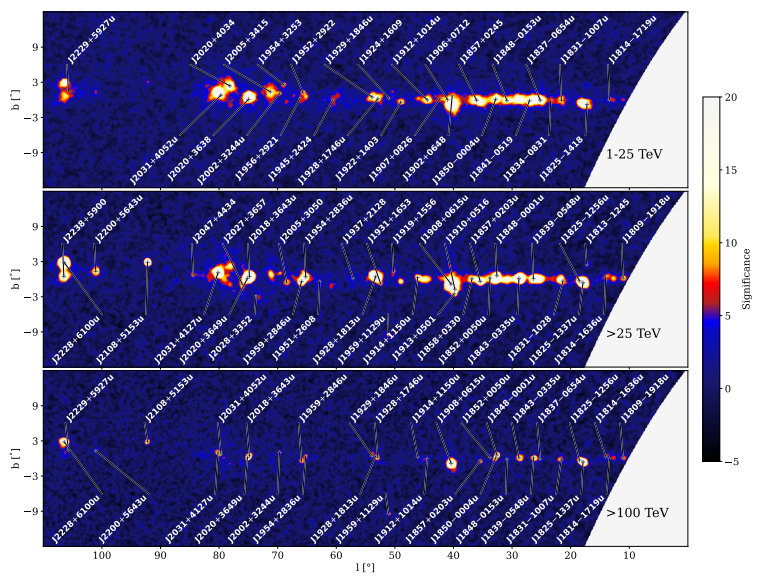 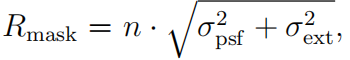 n=2.5 is chosen
PSF of the lowest energy bin is used

Source catalogs: LHAASO catalog + TeVCat 
For overlapping sources, LHAASO parameters are used
LHAASO first catalog (2024, ApJS)
16
Background estimate
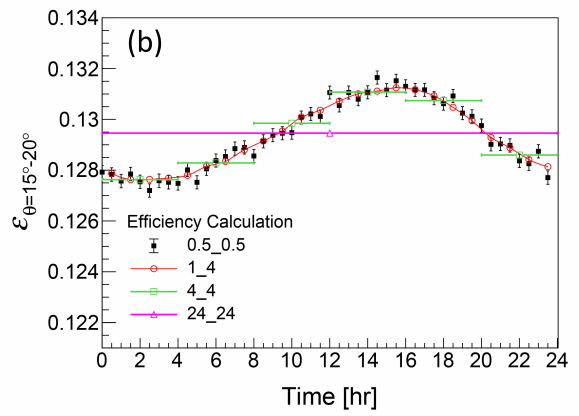 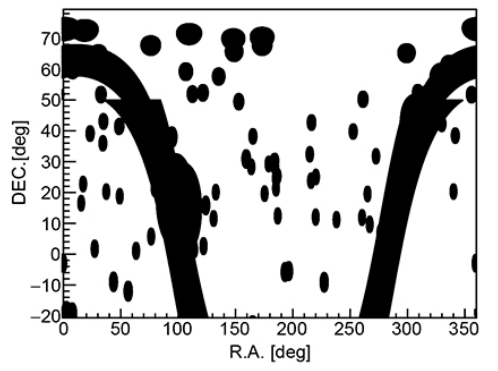 Direct integral method: assuming the spatial distribution in detector coordinate is stable in a reasonably short time bin
Efficiencies do vary slightly with time, and thus a sliding window method is adopted (1_10 is used as benchmark, 1 hr step and +/-5 hr window)
17
LHAASO diffuse results
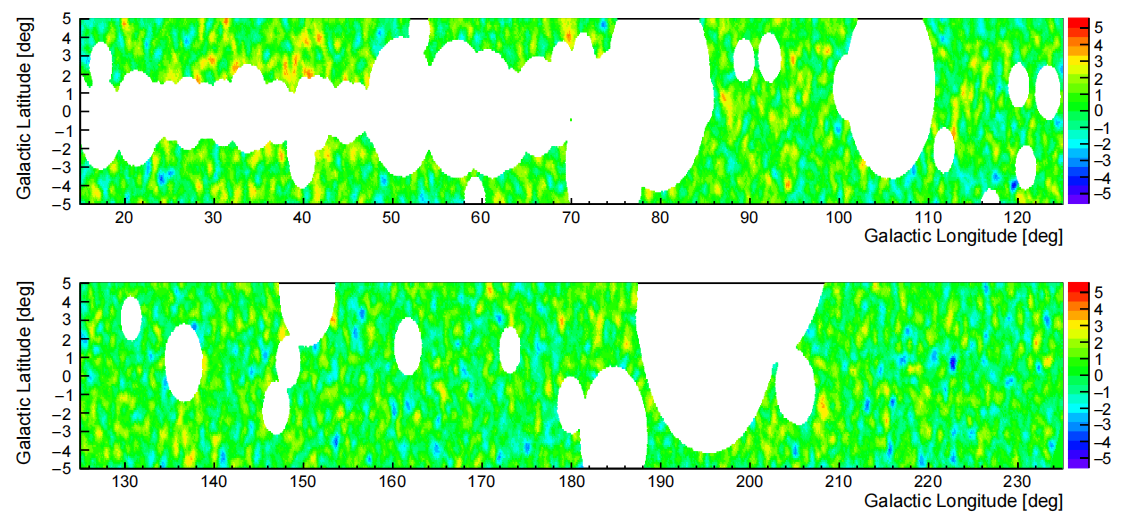 LHAASO, arXiv:2411.16021
18
LHAASO diffuse results
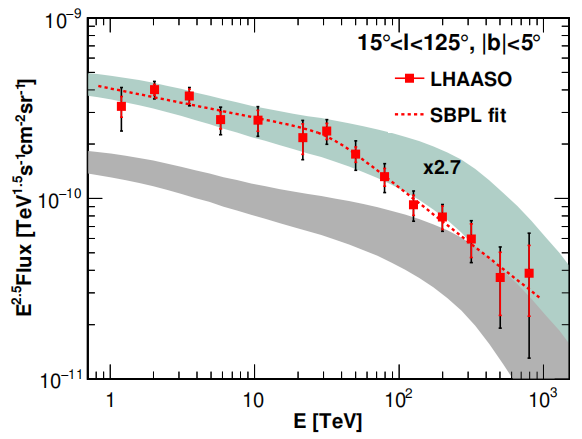 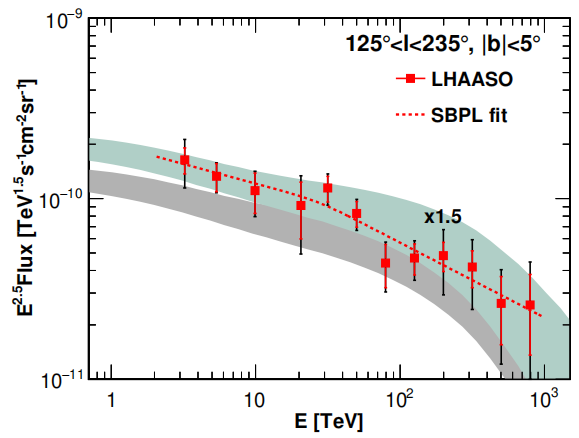 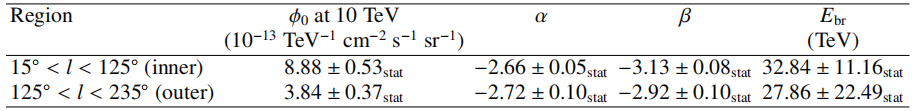 LHAASO measures diffuse emission from 1 TeV to 1 PeV with high significnace, and gives the first detection from the outer Galactic plane
A spectral break around 30 TeV is revealed in the inner Galactic plane
19
Longitude and latitude profiles
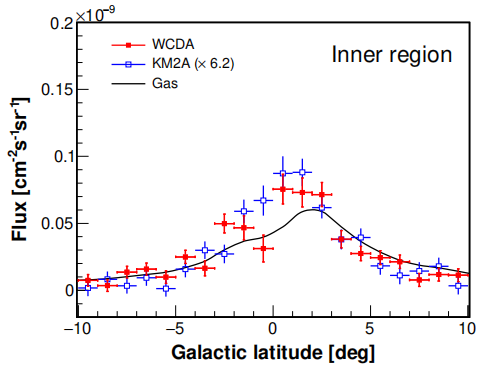 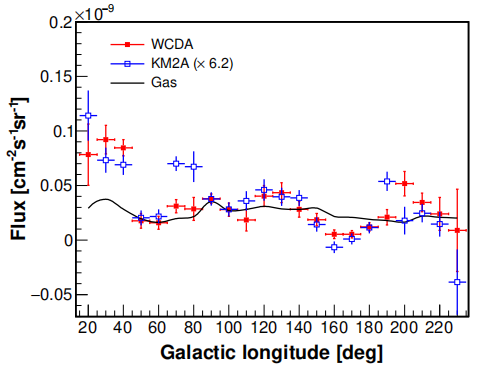 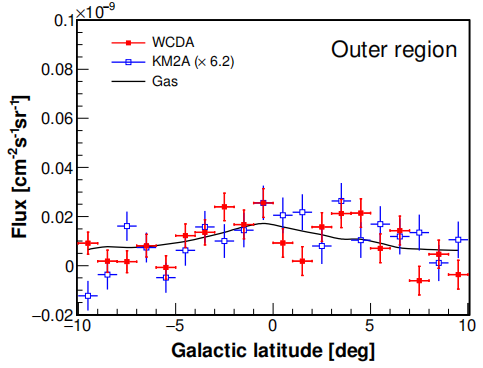 Roughly consistent with gas distributions for b, but show significant deviation for l
20
Spatial distribution
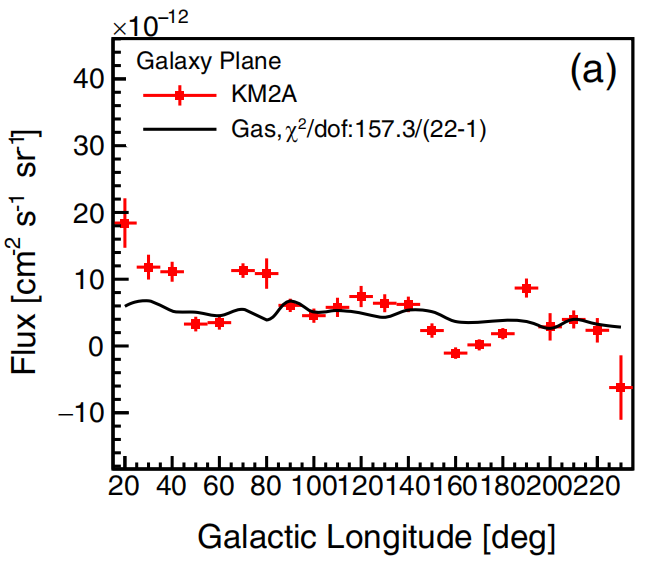 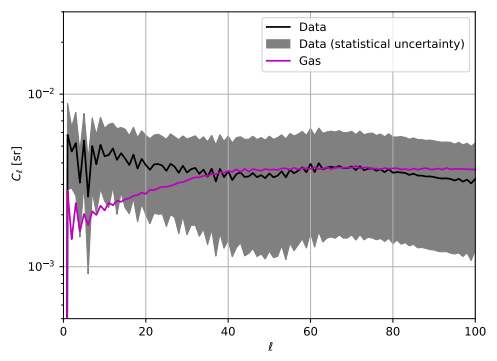 E>10 TeV
Difference between data and gas is also shown in the angular spectra at low-l
21
Possible spatial variation of spectra
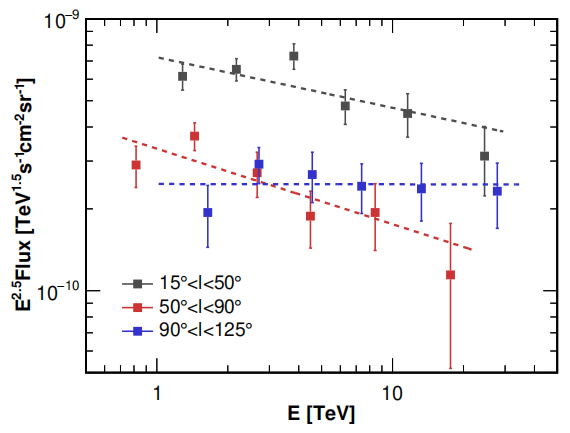 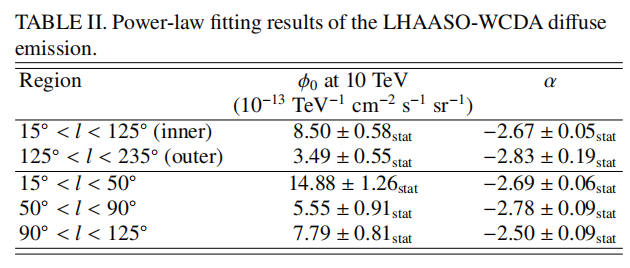 Hints of spectral variations aross the Galactic plane (~2σ)
22
Confront LHAASO data with a toy model
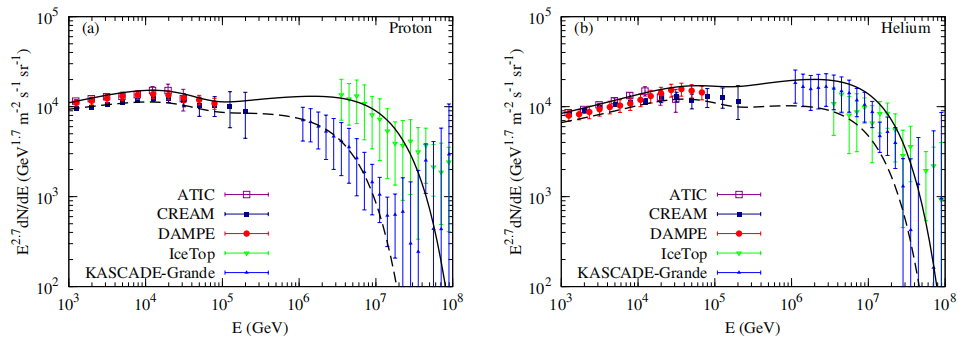 Toy model prediction: local CR × gas column 

Measured fluxes are higher by a factor of 1.5~2.7 than predictions

Spectra are slightly different from the prediction
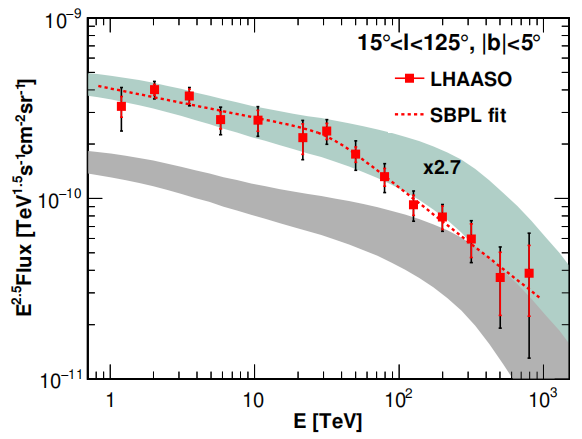 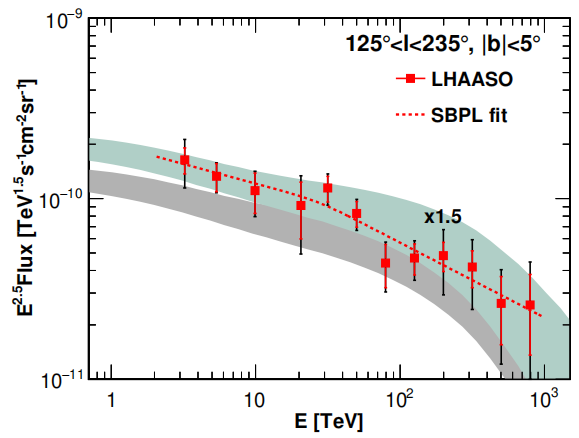 23
Confront LHAASO data with a GALPROP model
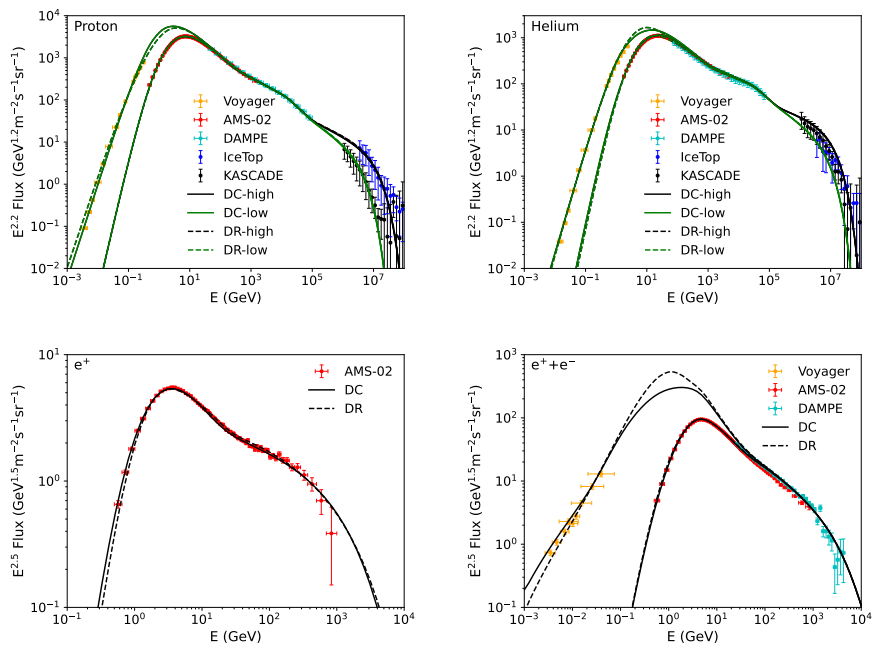 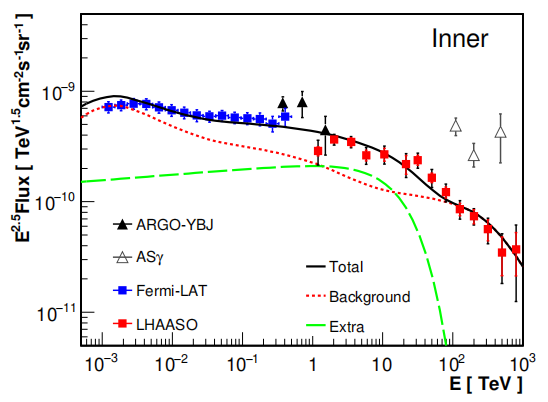 Excess?
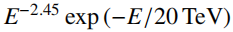 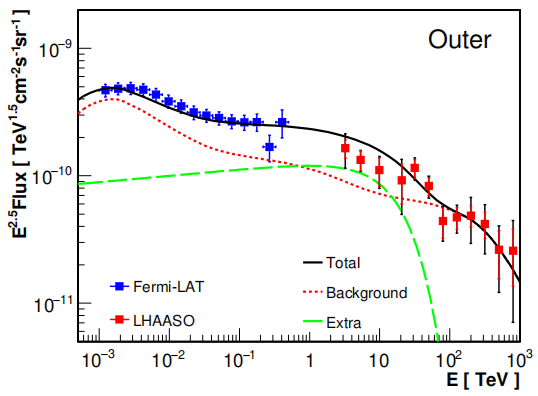 Excess?
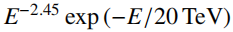 Zhang et al. (2023, ApJ, 957, 43)
24
Inner Galaxy
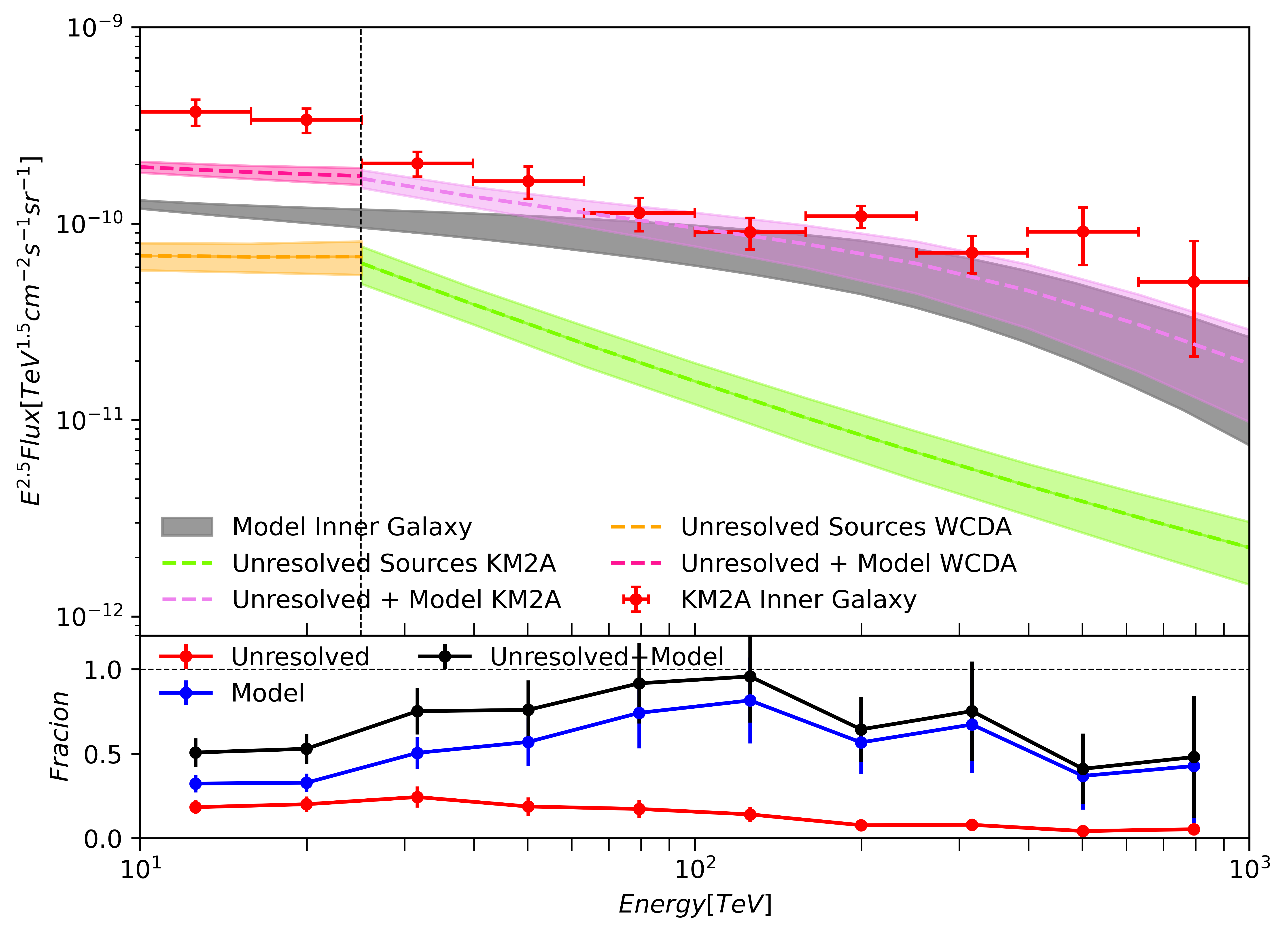 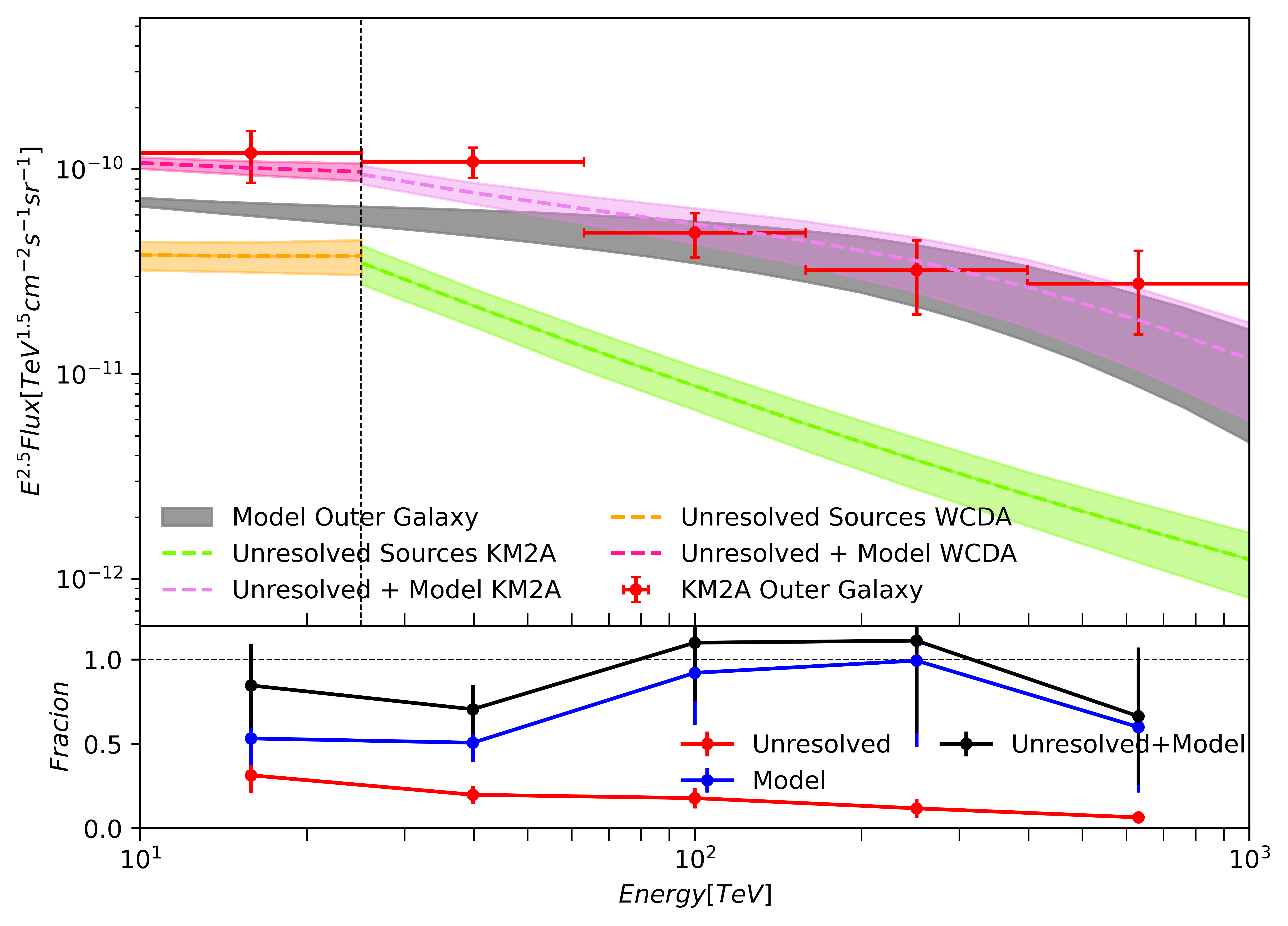 Outer Galaxy
Number
Intrinsic flux distribution
Flux
Unresolved source contribution?
Observed flux distribution
The contribution of unresolved sources is able to describe the exta conponent for Outer Galaxy region, while it is insufficient for Inner Galaxy region. 
Larger extended sources were not included 
Additional contributions from unknown mechanisms
He et al. (2025, ApJ in press)
25
Pulsar halo interpretation
HAWC (2017, Science)
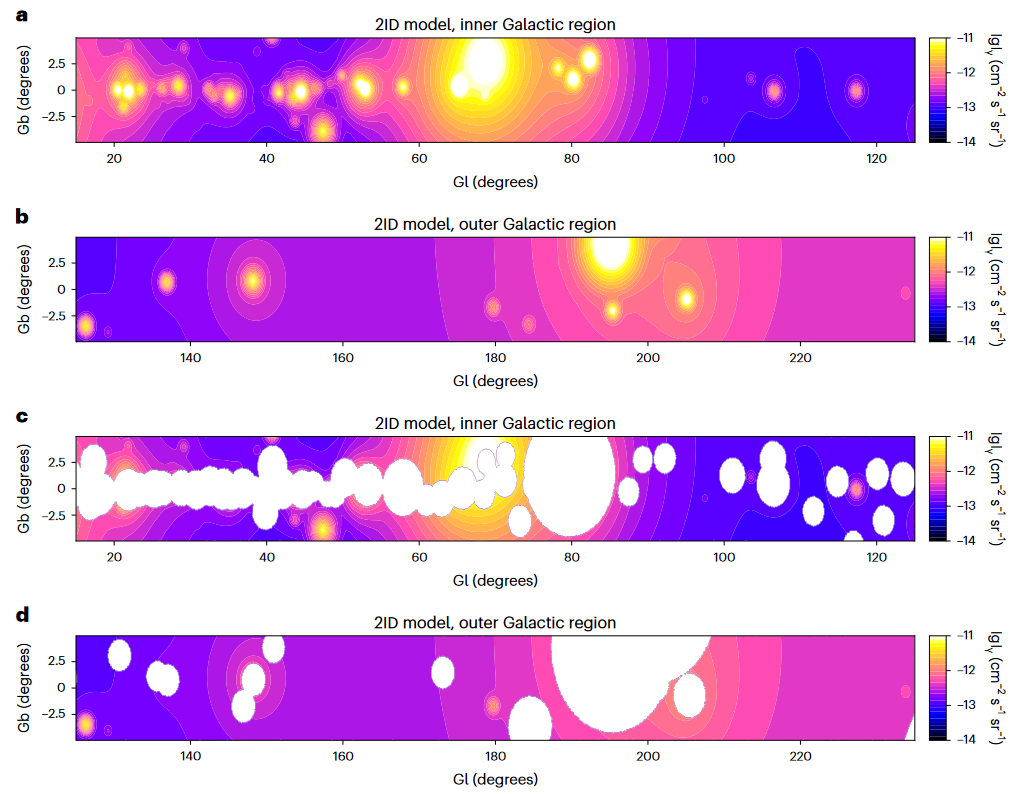 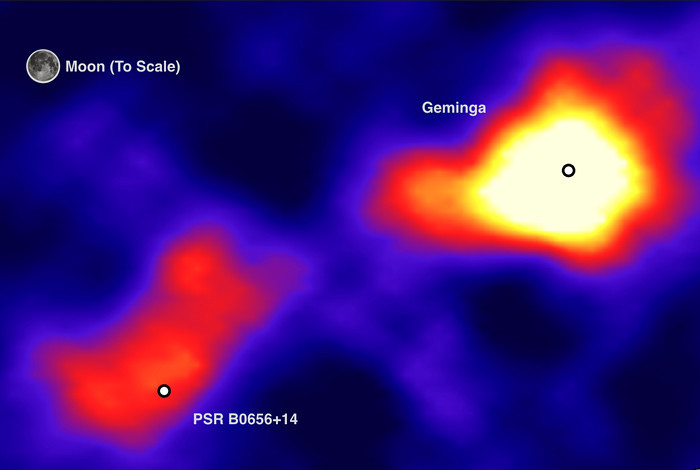 Extended halos around middle-aged pulsars are expected to be common in Milky Way, which could form a diffuse component of gamma-ray background (e.g., Aharonian & Atoyan 2000; Linden & Buckman  2018).
Predicted gamma-ray map in 25–100 TeV from halos of ATNF pulsars
K. Yan et al. (2024, Nat. Astron.)
See also Dekker + (2024, PRD), Chen + (2024, CPC)
26
Pulsar halo interpretation
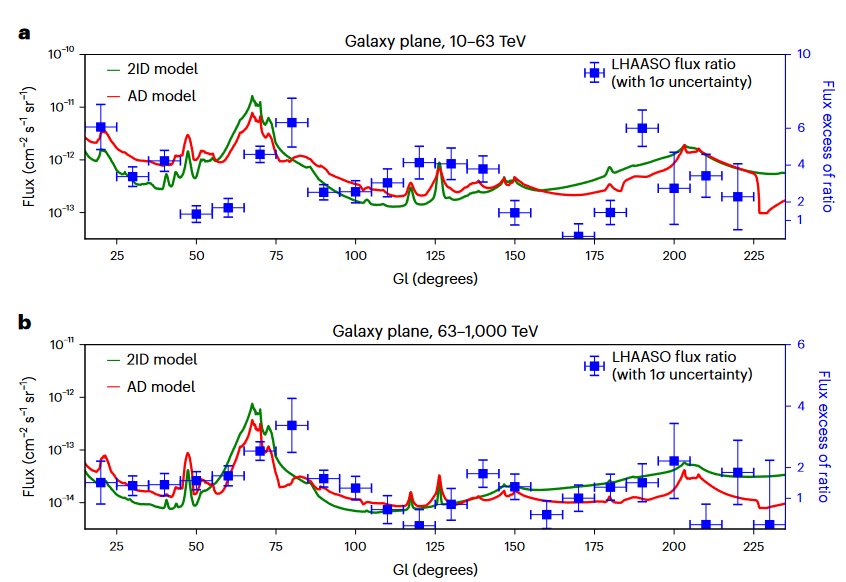 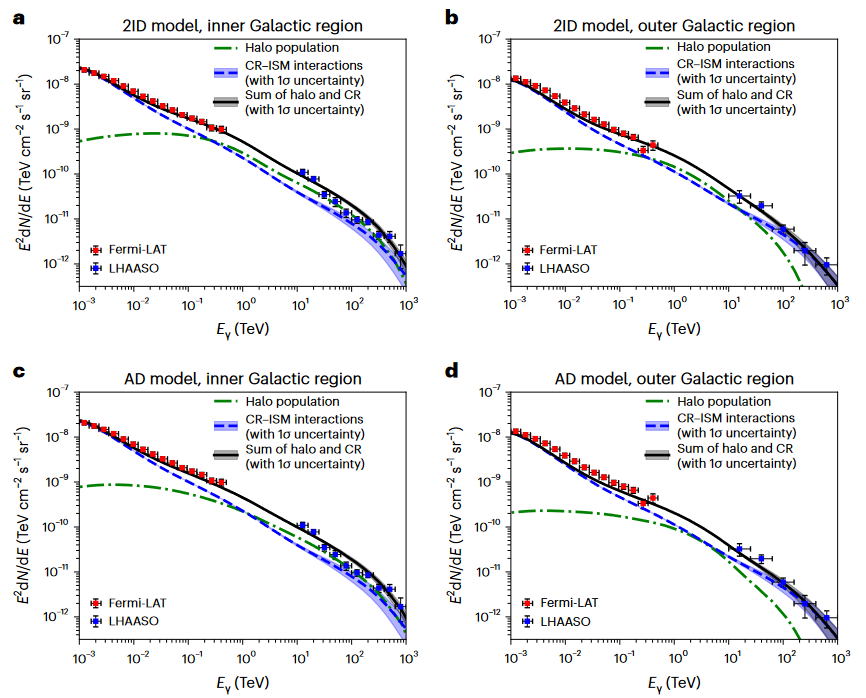 K. Yan et al. (2024, Nat. Astron.)
27
Alternative scenario: secondary interaction around sources
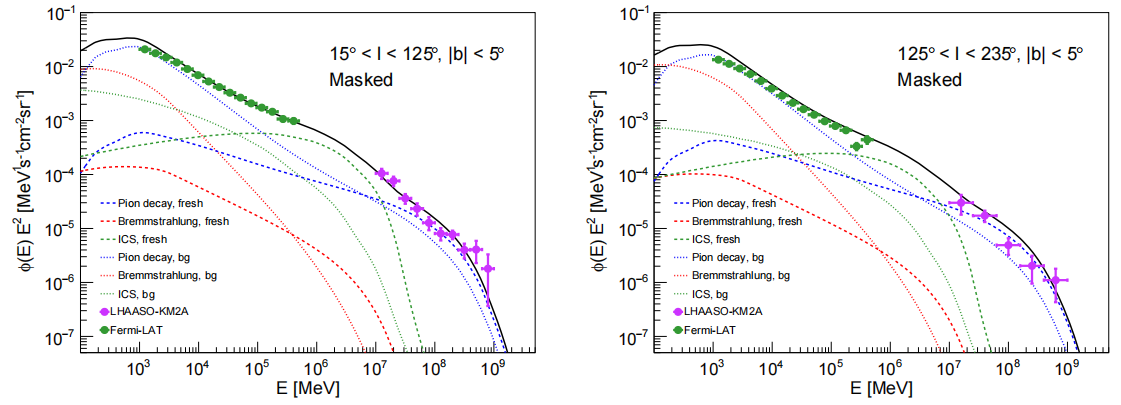 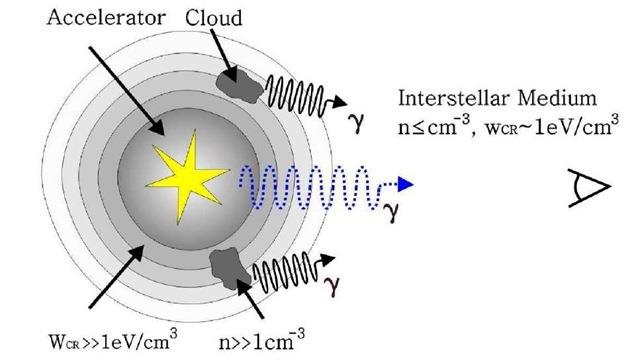 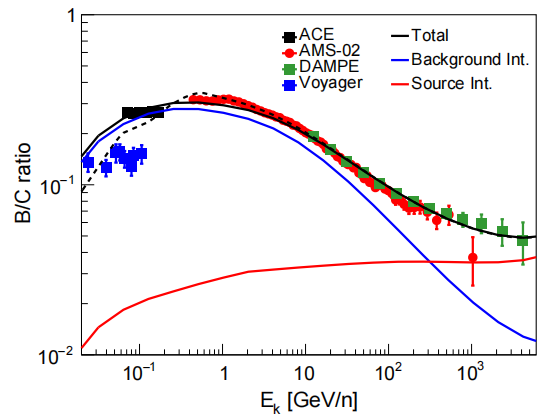 The confinement and interaction around sources can account for the diffuse excess, together with the B/C、B/O breaks and Galactic neutrinos
Confinement time: 0.2~0.5 Myr
He et al. (2024, ApJ); Sun et al. (2024, PRD); Yang & Aharonian (2024)
28
IACTs in LHAASO site (LACT)
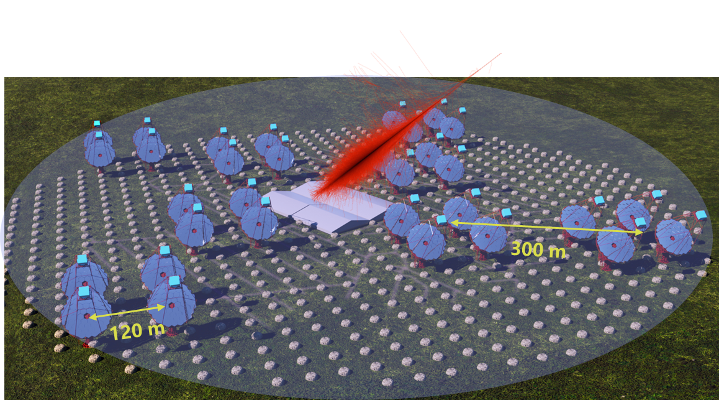 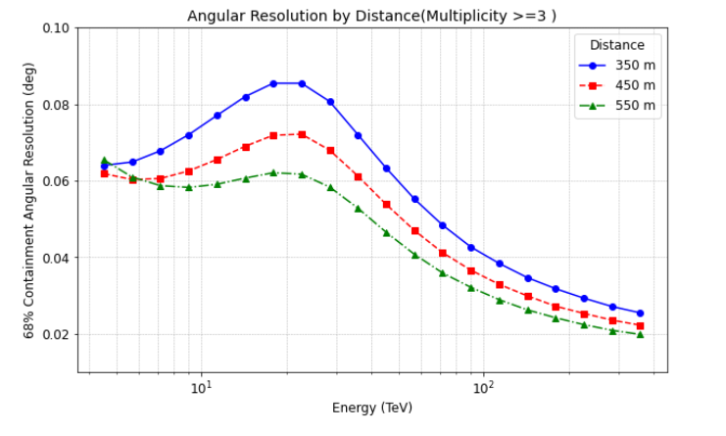 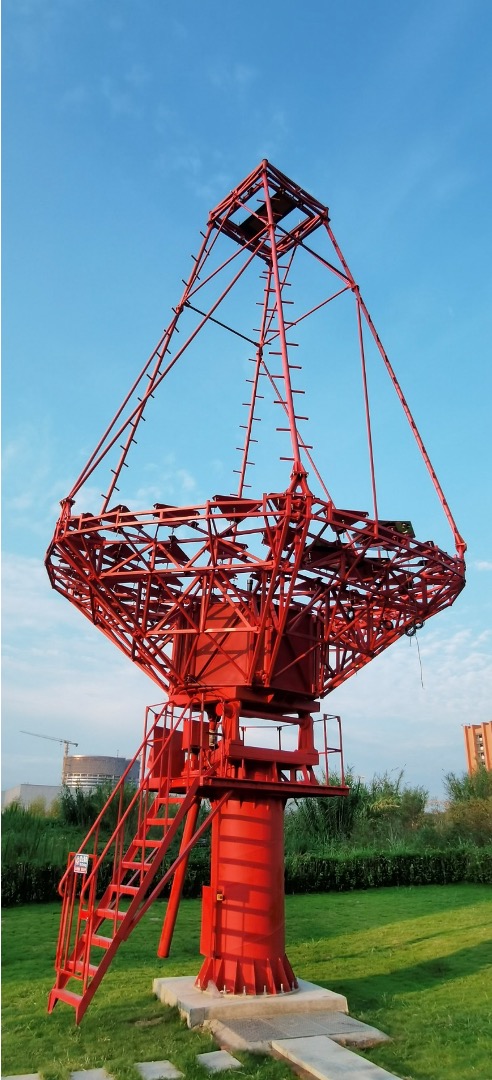 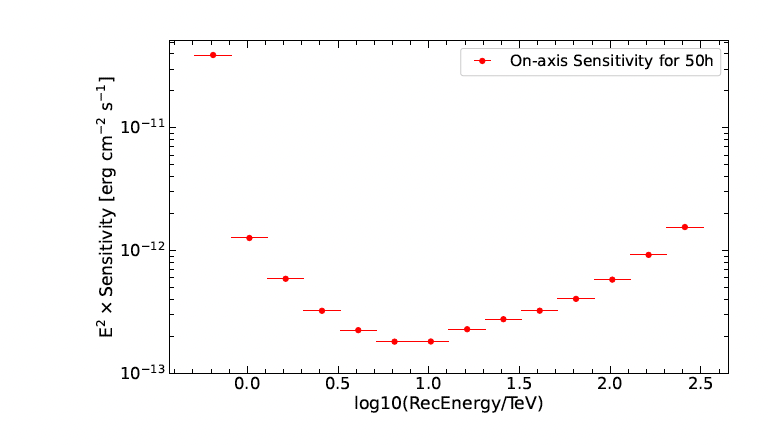 Funded
8×4 array at LHAASO site
6-m telescopes
Two proto-type telescopes
First light soon!
29
High energy Underwater Neutrino Telescope (HUNT)
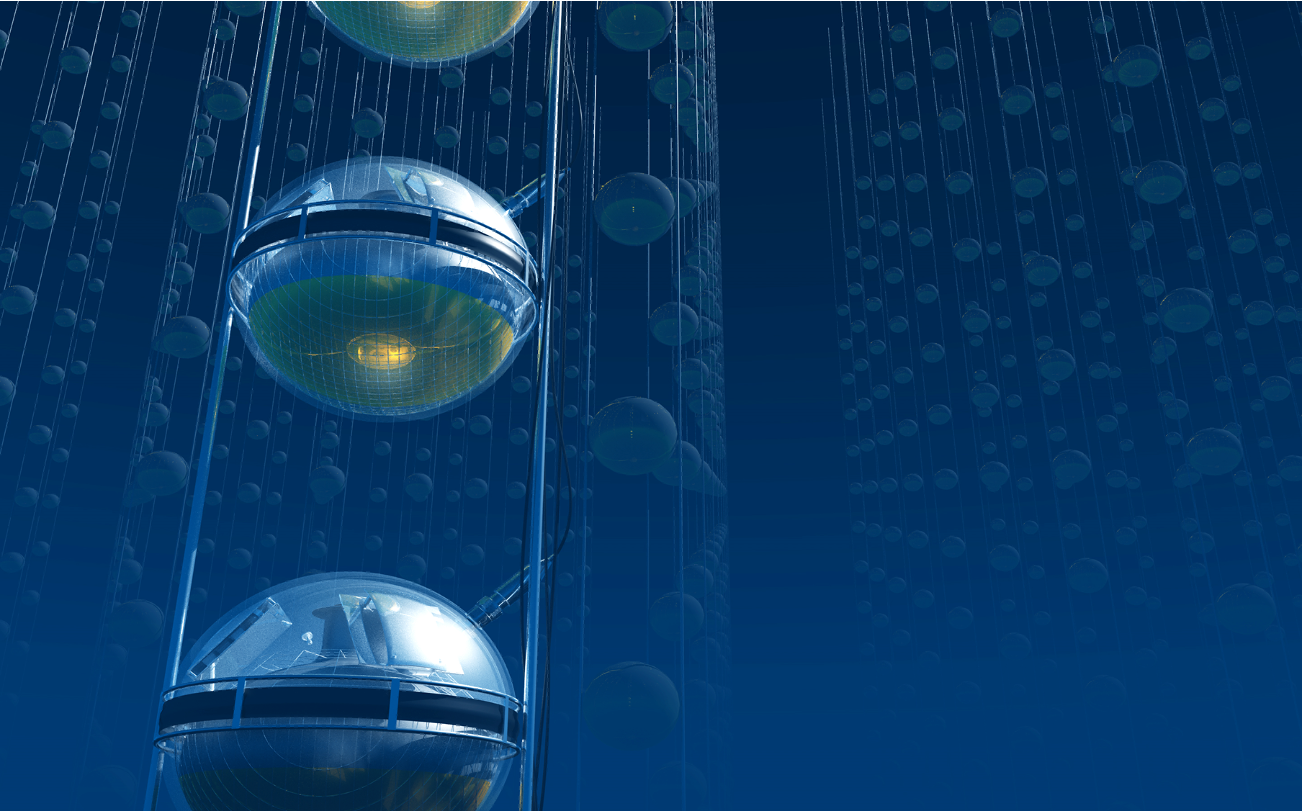 •Angular resolurion: ~0.1° (tracks), <3°(cascades)
•Energy resolution: ΔlogE~0.3(tracks), ΔE~10-30% (cascades)
•Discovering ν sources (>100 TeV) at 5σ level  within several years
•Volume: 6×6 = 36 km2, ~30 km3
•Separations of strings: Dstring ~ 130 m 
•Separation of optical modules: DOM~36 m 
•Length of each string: ~860 m
•2,300 strings, 24 OMs in each string, 55000 OMs in total
30
Summary
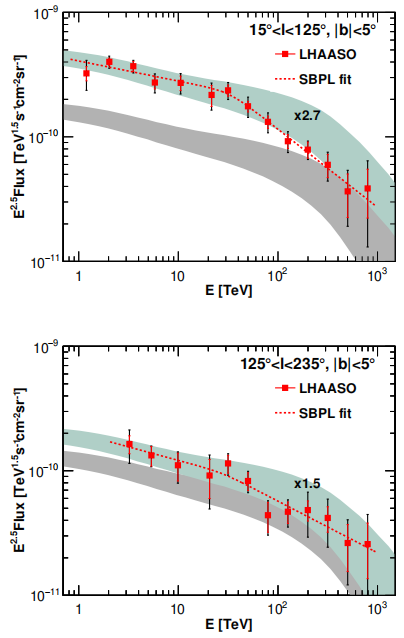 The diffuse emission from 1 TeV to 1 PeV from two regions of the Galactic plane was observed with high significance; Firstly detected in the outer Galaxy region!
A spectral break around 30 TeV is found in the inner region, with a change of indices by ~0.5
The longitude distribution deviates from gas distribution; there is possible spectral variation of the spectra across the Galactic plane
Together with Fermi-LAT, the wide-band data show excesses from several GeV to 10s TeV compared with a traditional CR propagation model, which could be explained by a population of unresolved sources (pulsar halos or secondary interaction at source)
31